ЦІННІСНЕ СТАВЛЕННЯ ОСОБИСТОСТІ ДО СУСПІЛЬСТВА І ДЕРЖАВИ.
	
	Надзвичайно вдалими вважаю проведені нами виховні години та інші заходи в цьому напрямку.
«Державний прапор України – святиня українського народу»;
«Служіння українській нації – історичне покликання кожного українця»;
«Славетні імена нашого краю. Соломія Крушельницька. Шляхи тріумфів»;
«Україна -  наш спільний дім»;
Урок присвячений пам’яті Кардинала Йосипа Сліпого;
«Дитинство Тараса Шевченка»;
«22 січня – День соборності України»;
«Визволення Тернополя від фашистської навали»;
«Біль Чорнобиля»;
«1 жовтня – день людей похилого віку. Участь у акції «З рук в руки»;
«4 – грудня  свято Введення у храм Пресвятої Богородиці»;
«6 – грудня – День Української армії»;
Козацькі забави;
Традиційне щорічне родинне свято;
Твір «Коли президентом був би я …»
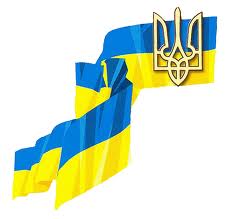 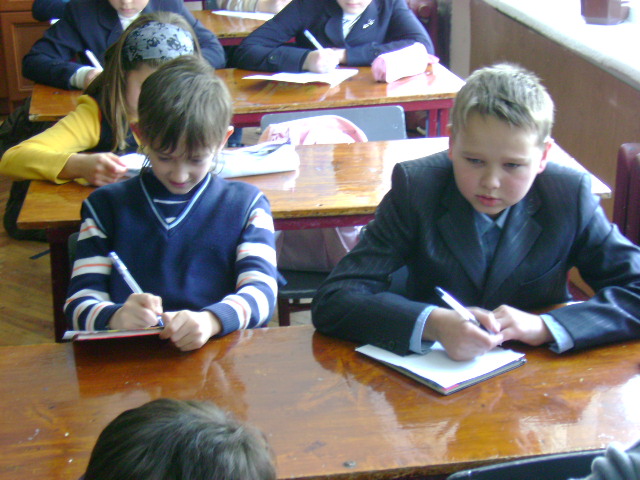 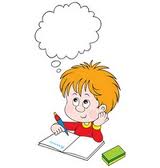 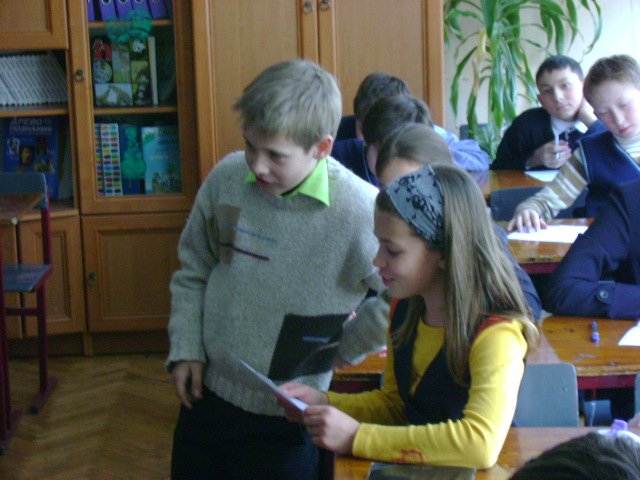 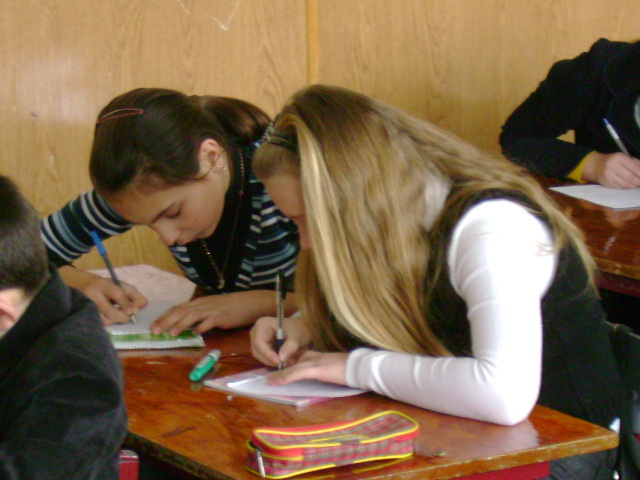 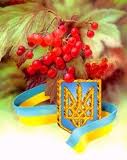 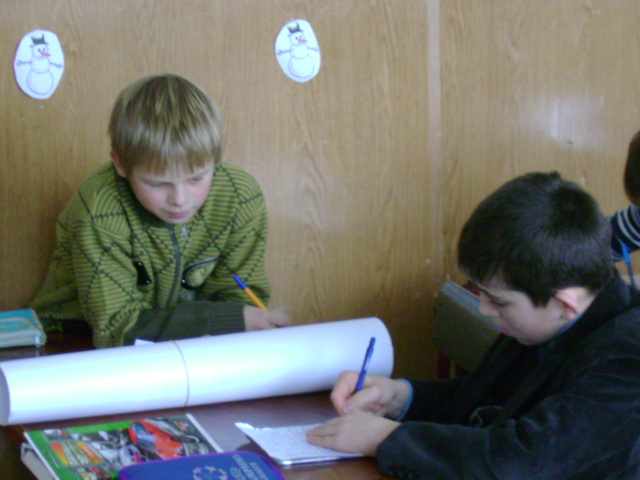 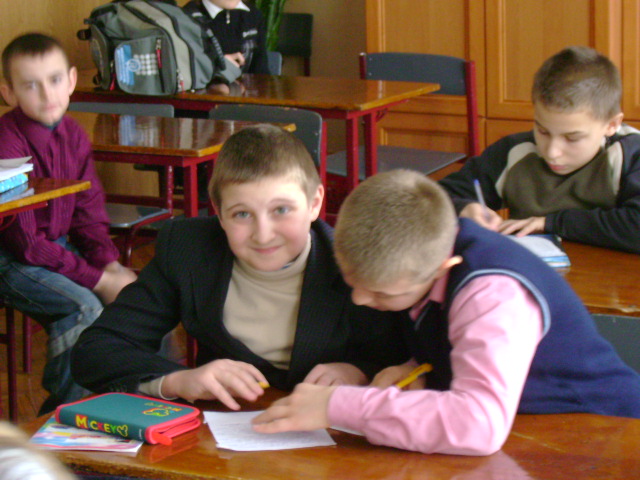 Уривки з дитячих творів: 
-Я хочу, щоб наша Україна була найкраща ( Діана Паскевич);
-Щоб старші люди могли прожити на свою пенсію (Іван Нагайло);
-Щоб всі діти мали батьків, а дитячих будинків взагалі не було (Оксана Гевко);
-Побудувати сміттєпереробний завод і відремонтувати дороги (Вітя Дерев’яний);-Щоб усі люди були щасливі, а батьки не їхали на роботу закордон (Ілона Ярош);
- Треба закупити більше інсуліну для хворих (Юра Заверуха);
- Зменшити податки ( Стас Сапожнік);
- Закрив би всі казино і відновив би аеропорт ( Ілля Мисько);
-Зняти депутатську недоторканність (Андрій Саляк );
-Я б хотіла, щоб світ був дружнішим, добрішим, щоб люди допомогали один одному (Ліля Бор)
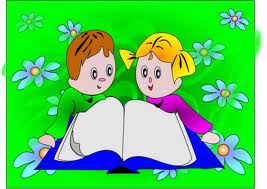 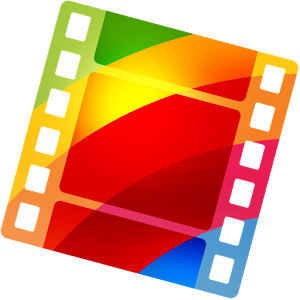 ЗУСТРІЧАЄМО ОБРАЗ МАТЕРІ БОЖОЇ
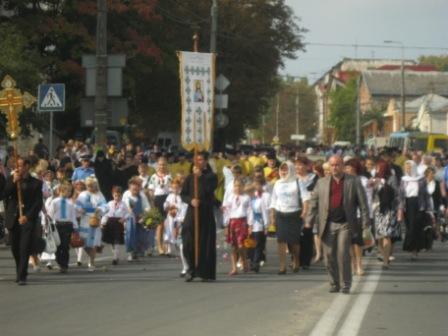 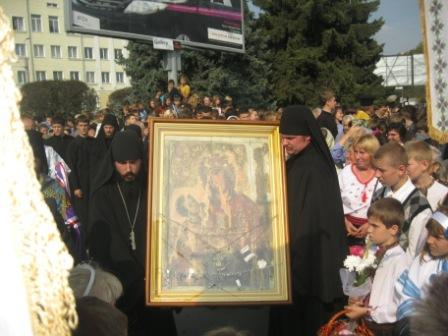 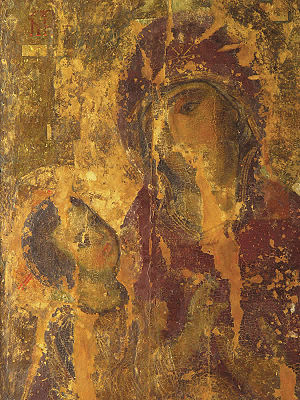 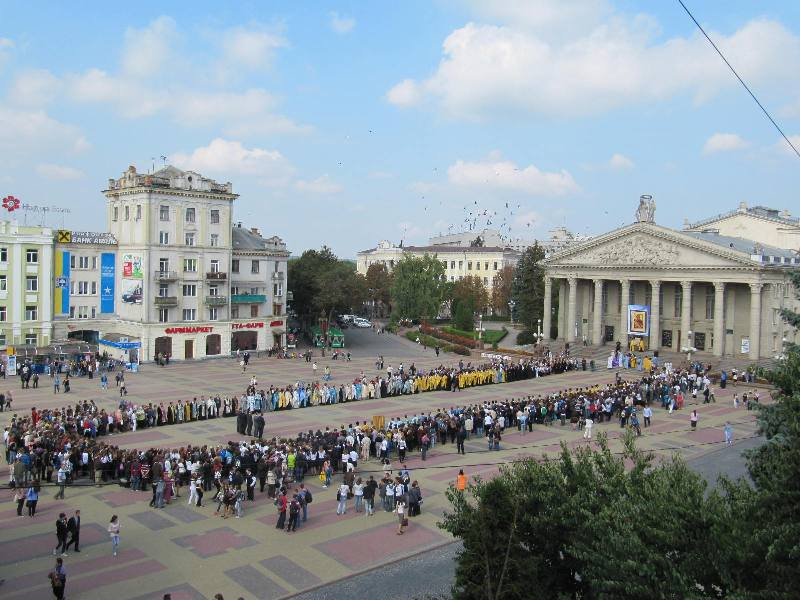 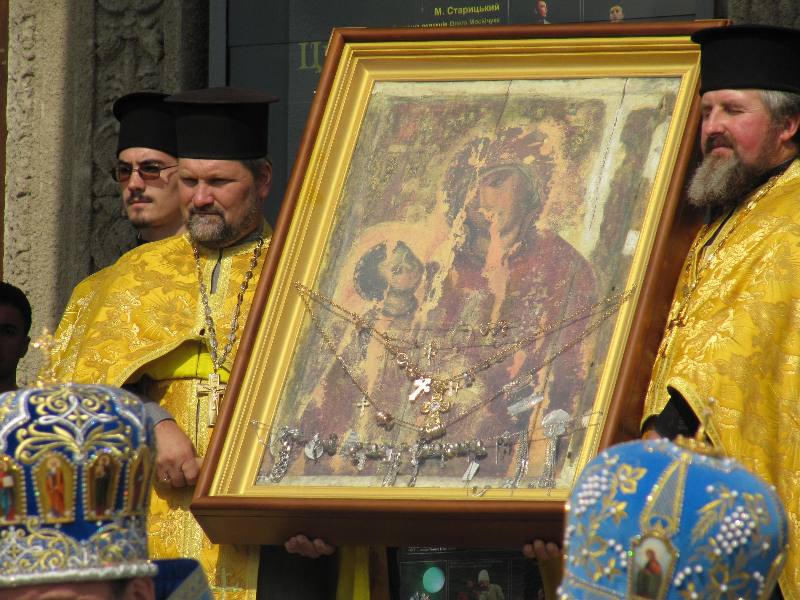 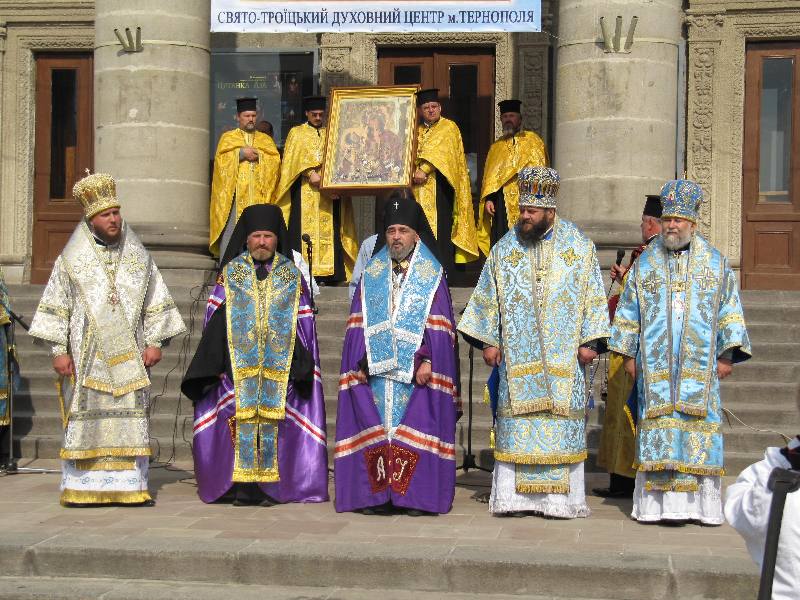 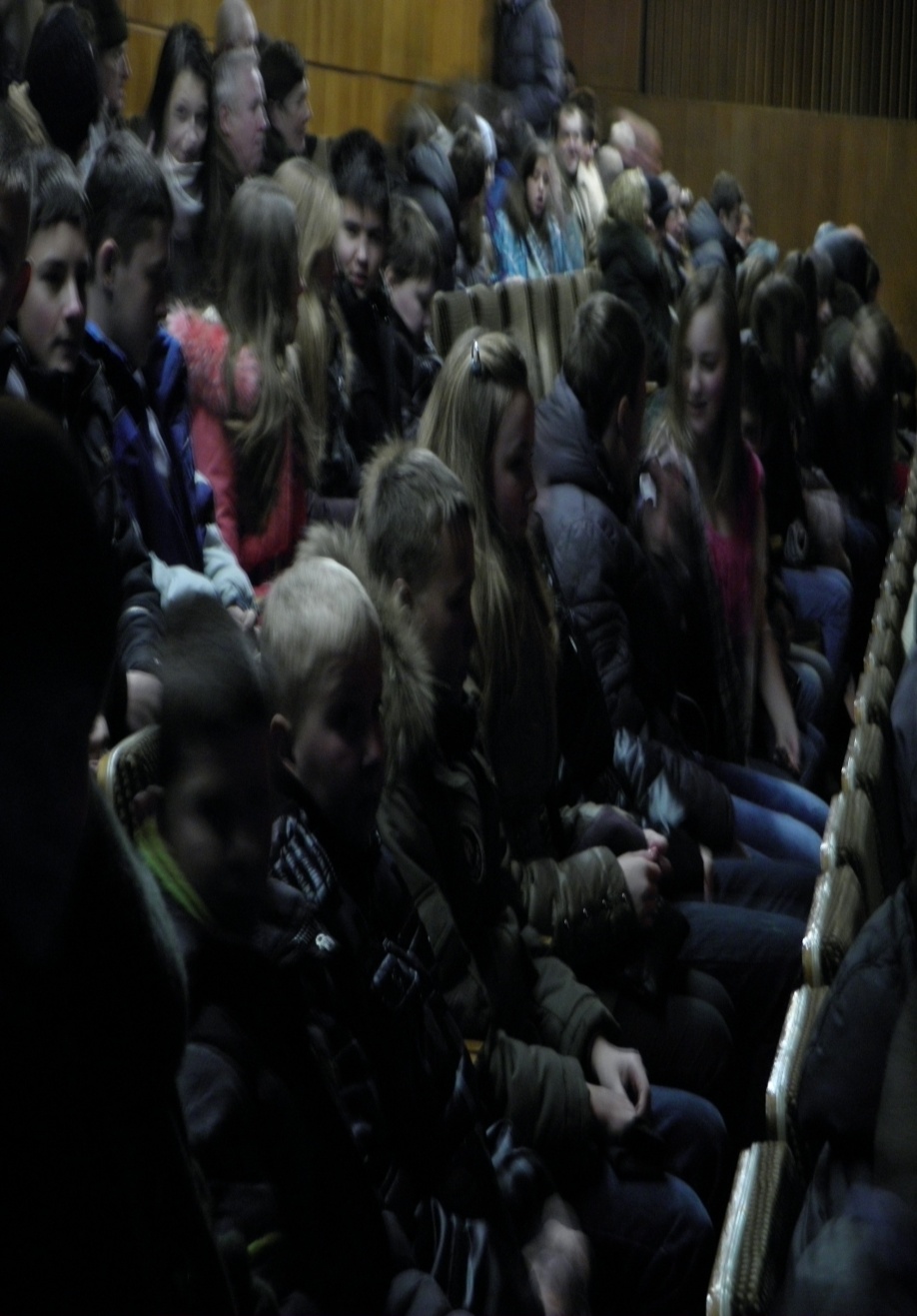 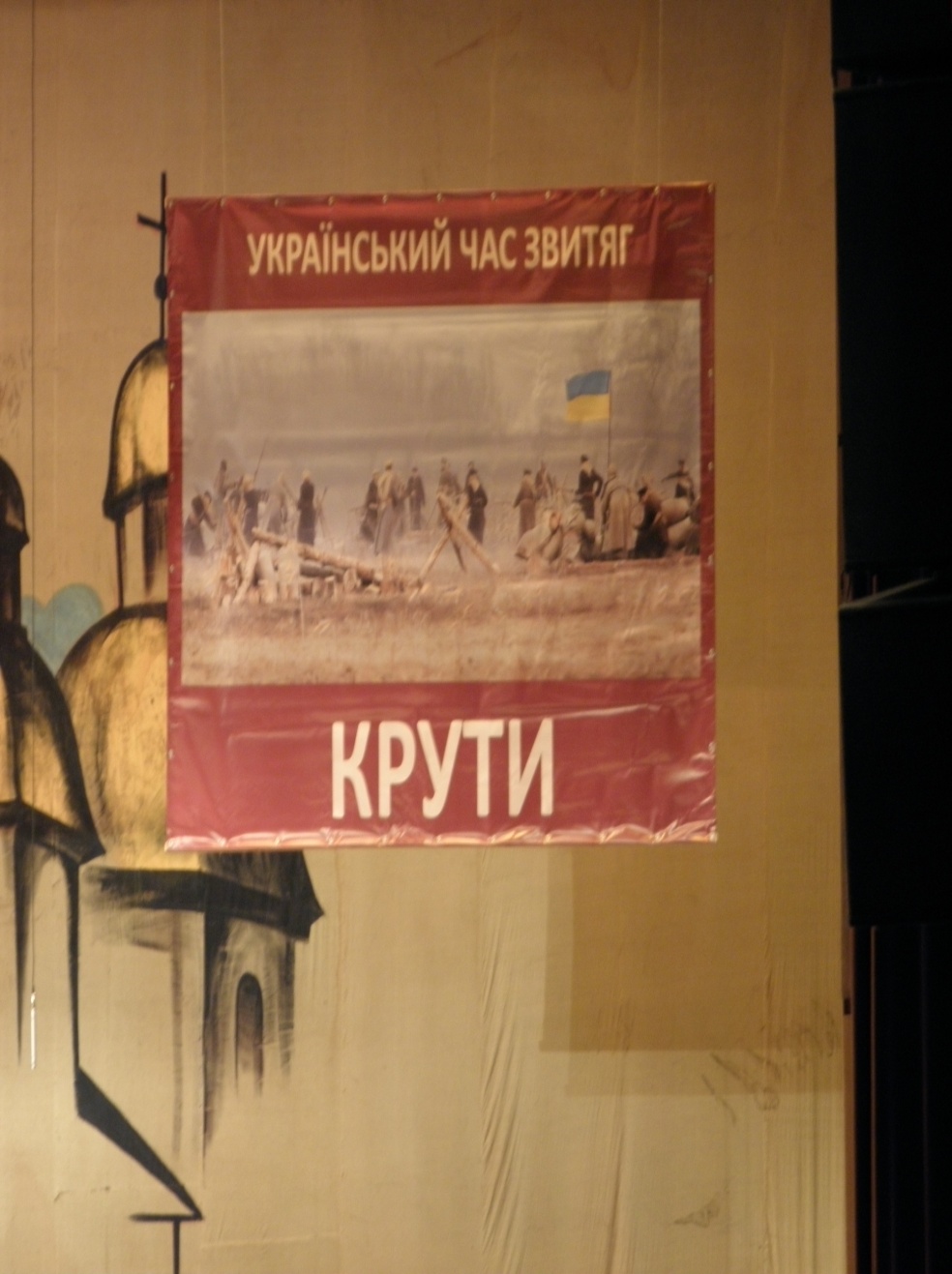 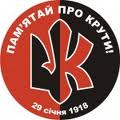 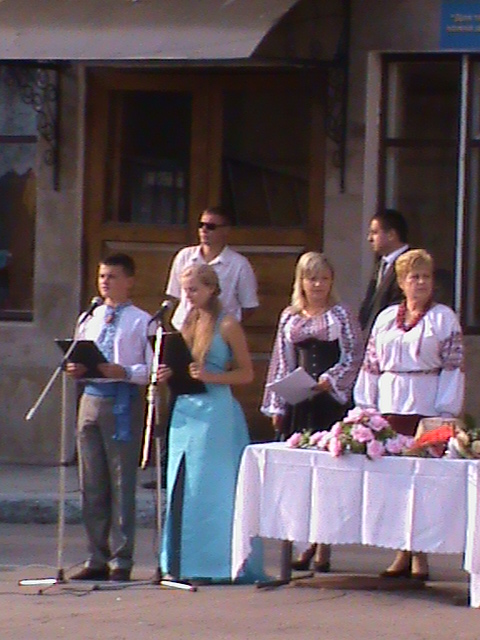 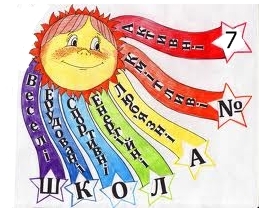 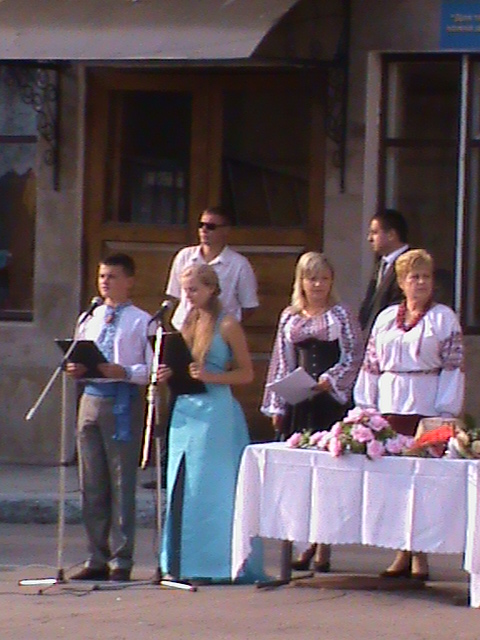 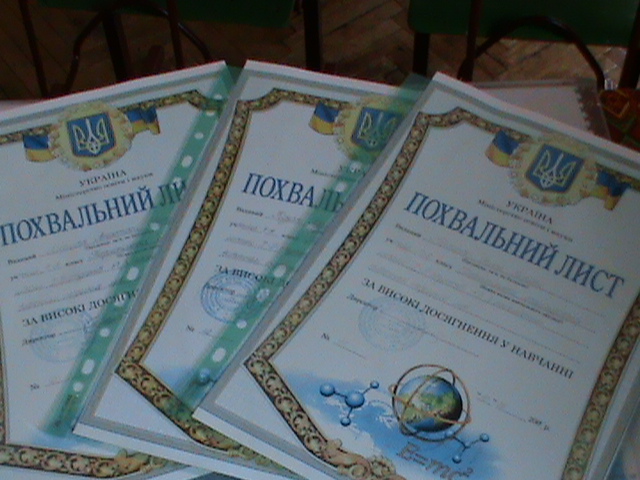 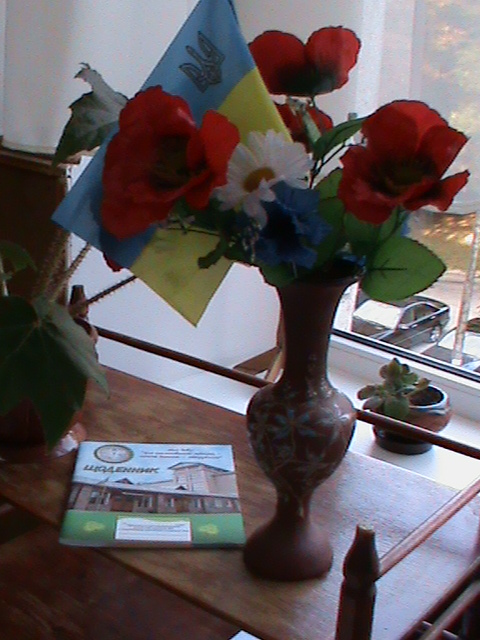 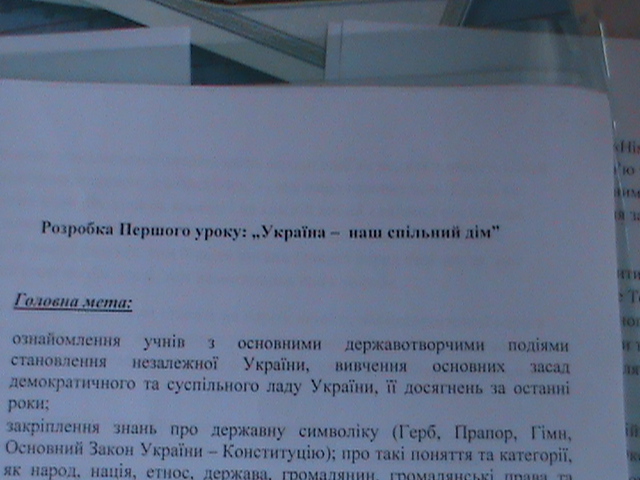 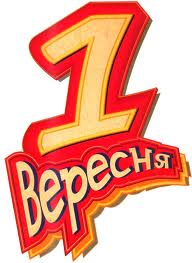 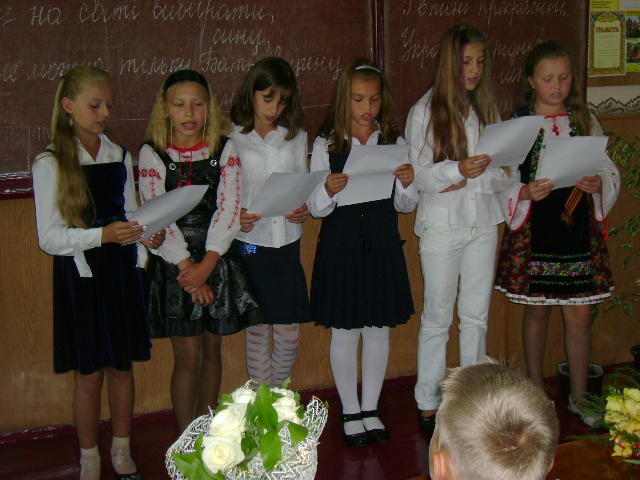 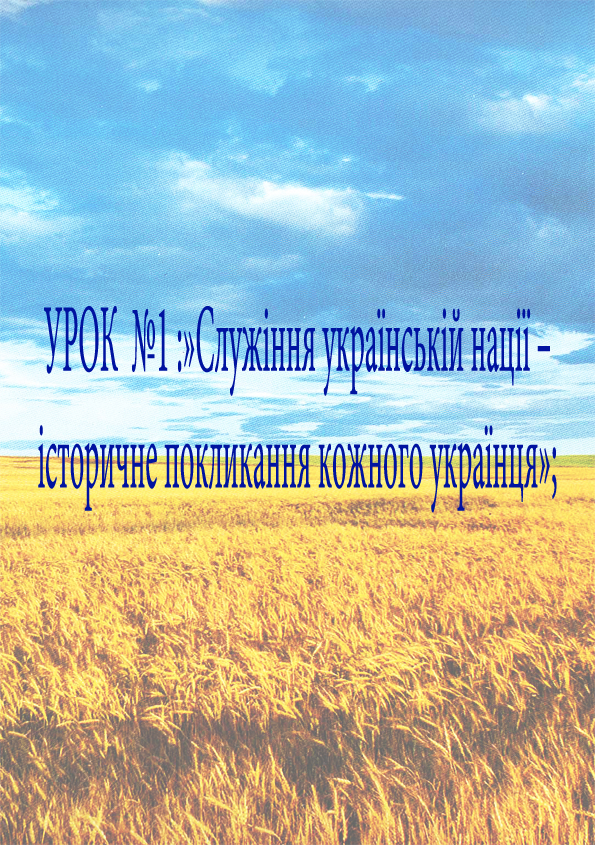 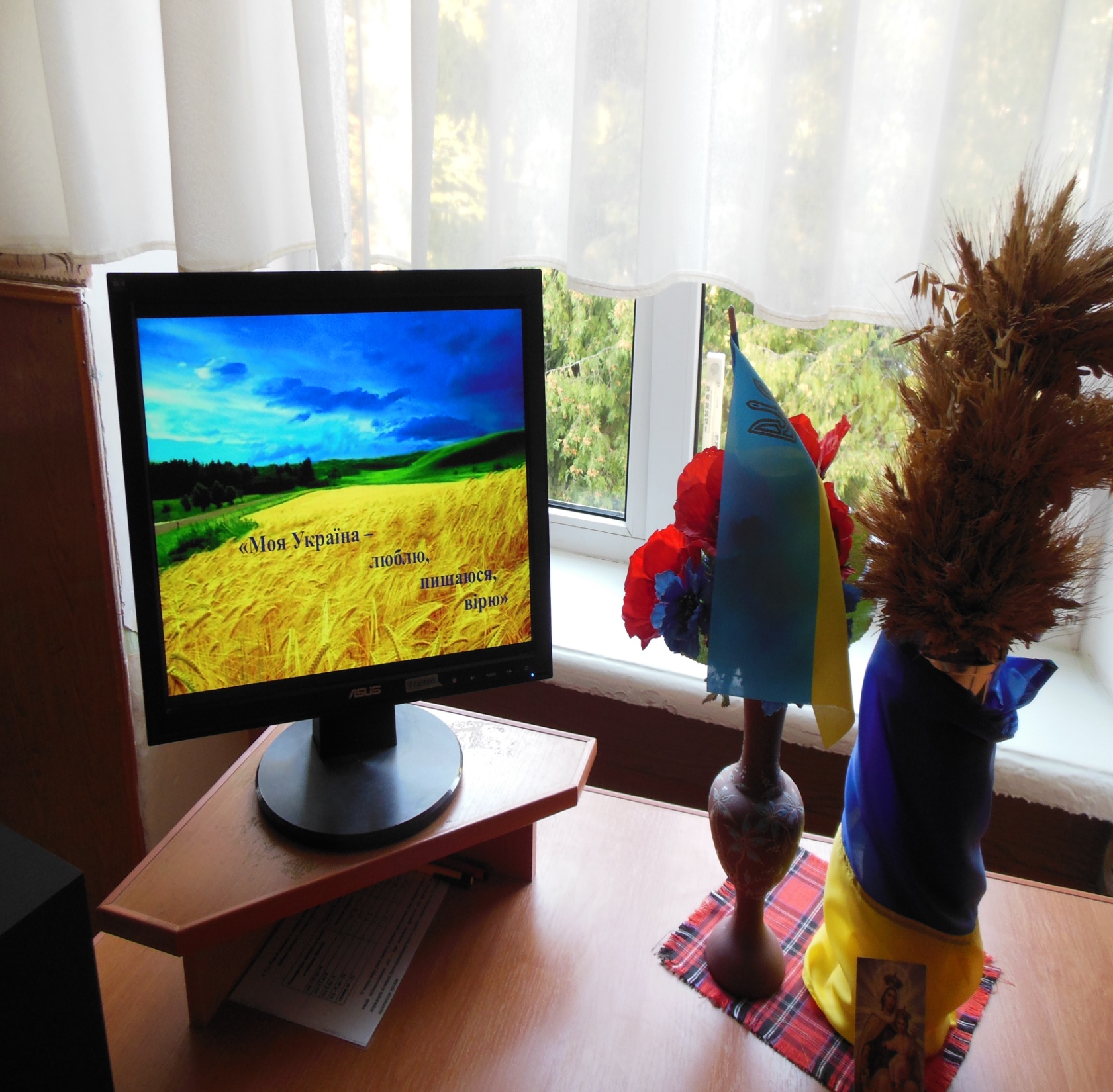 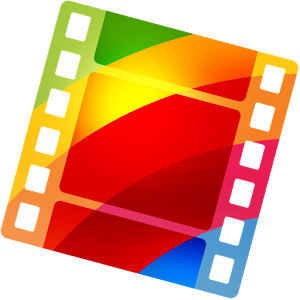 КОНКУРС  ВИШИВАНКИ
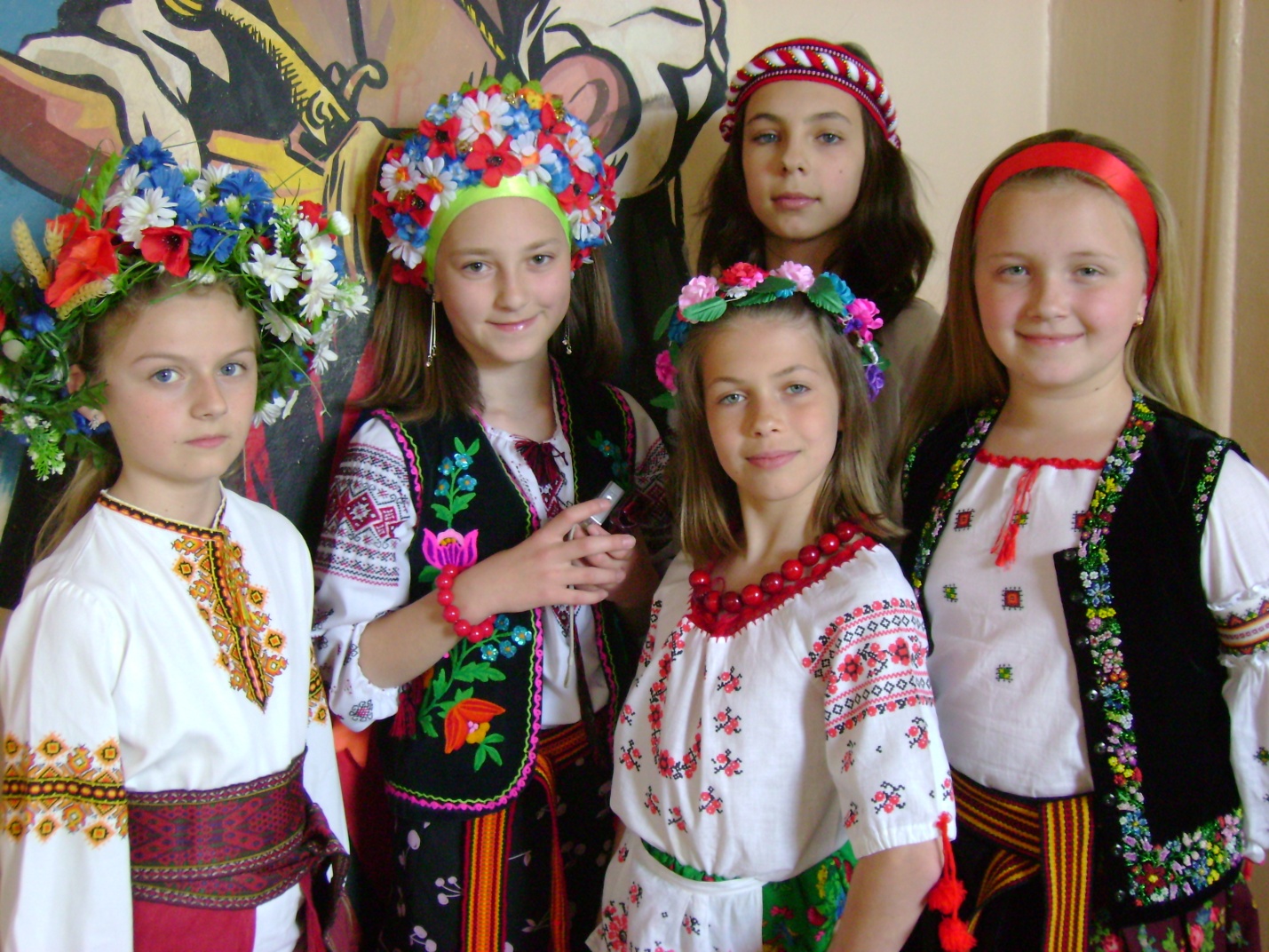 ДЕНЬ  МІСТА
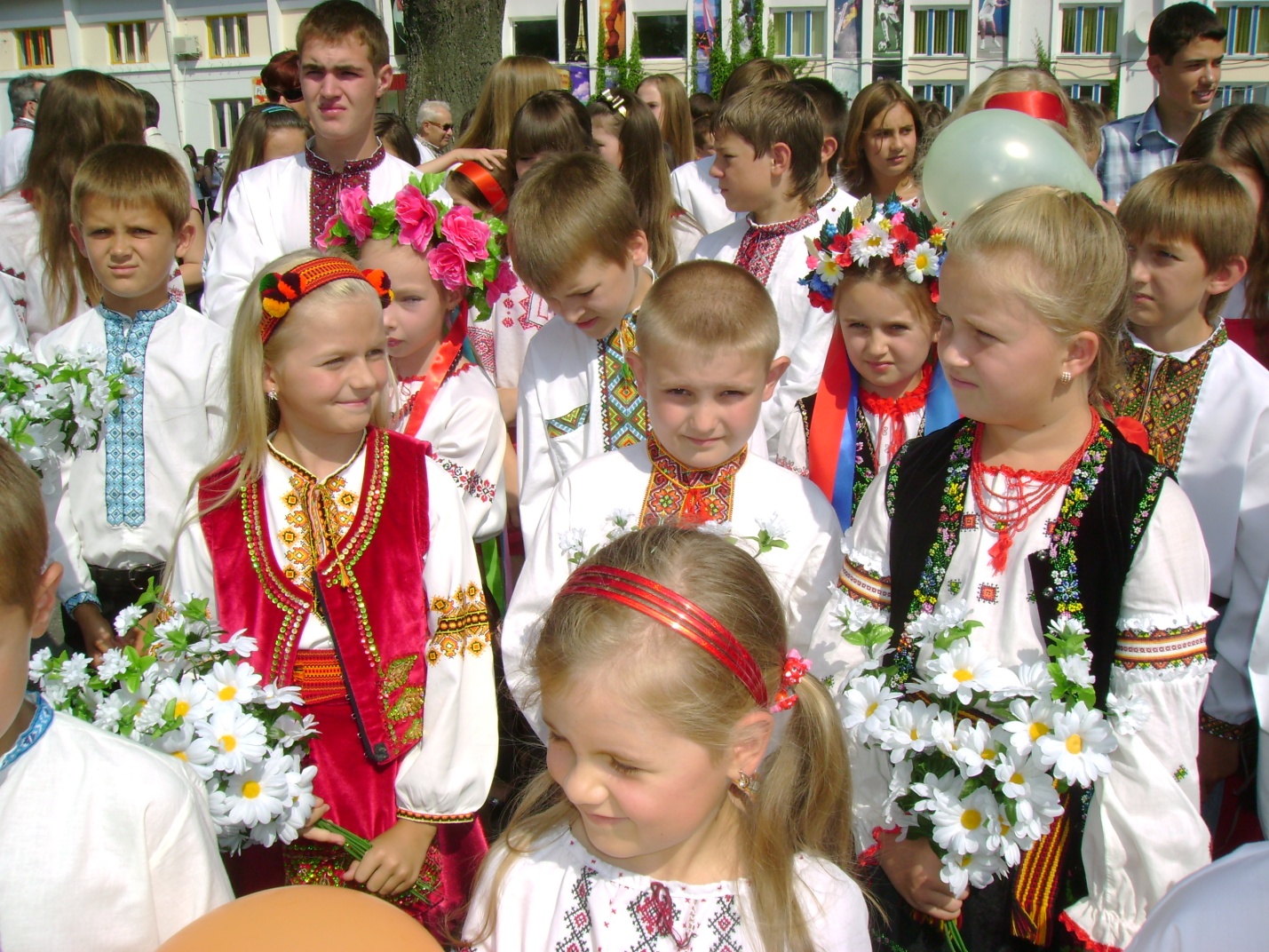 КОЗАЦЬКІ  ЗАБАВИ
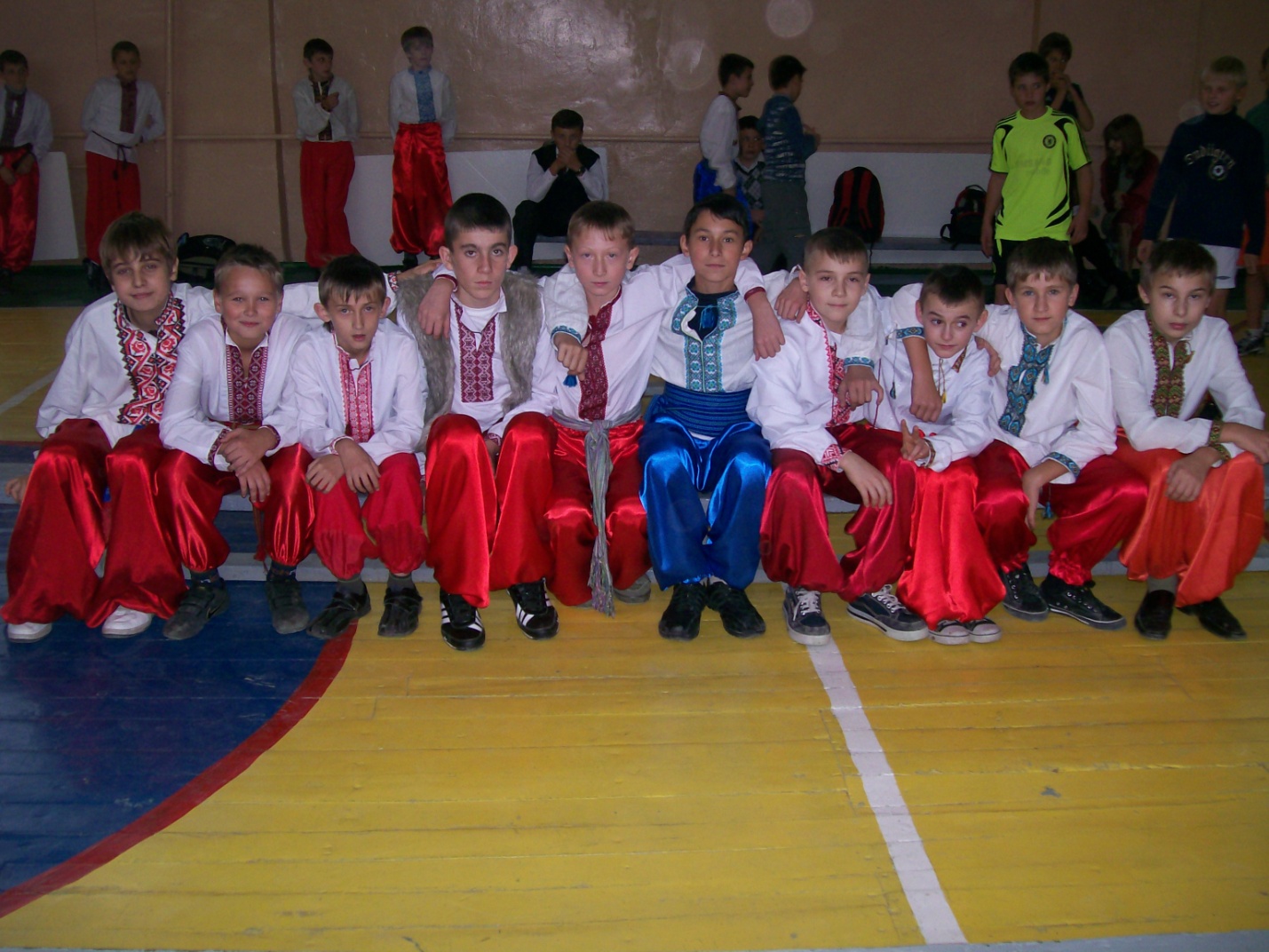 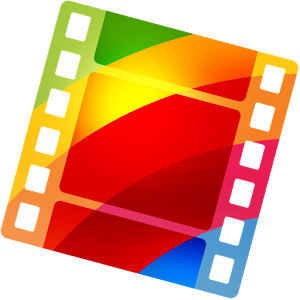 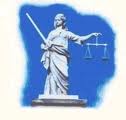 ПРАВОВЕ  ВИХОВАННЯ
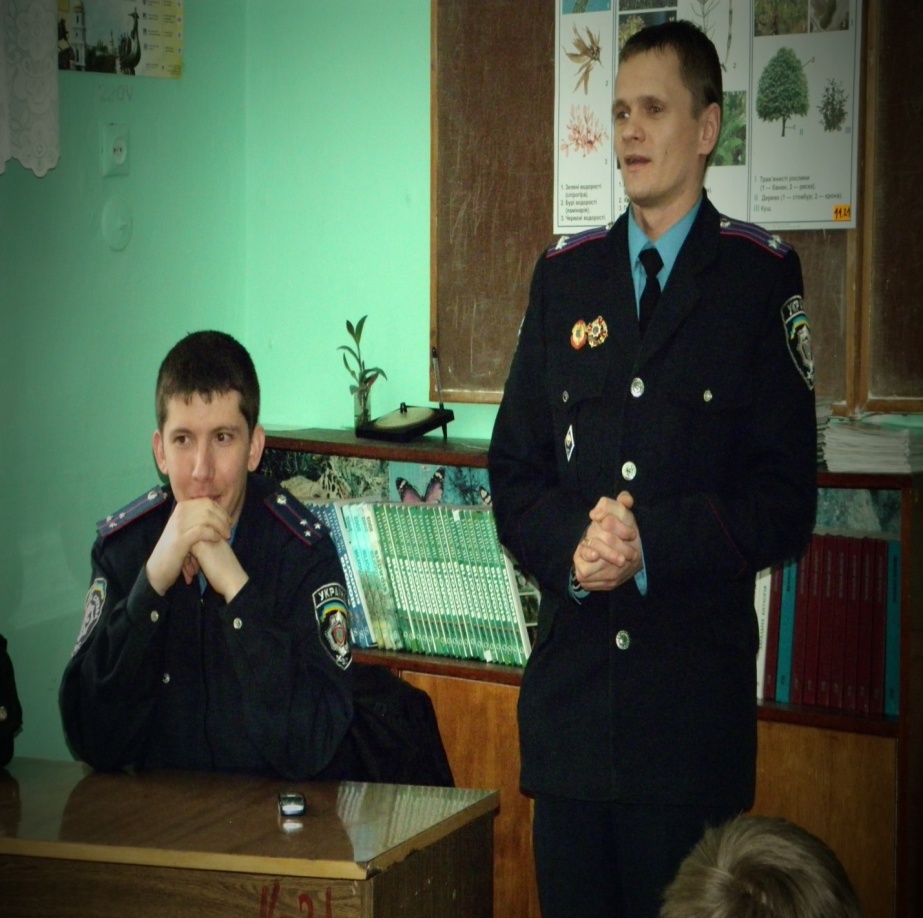 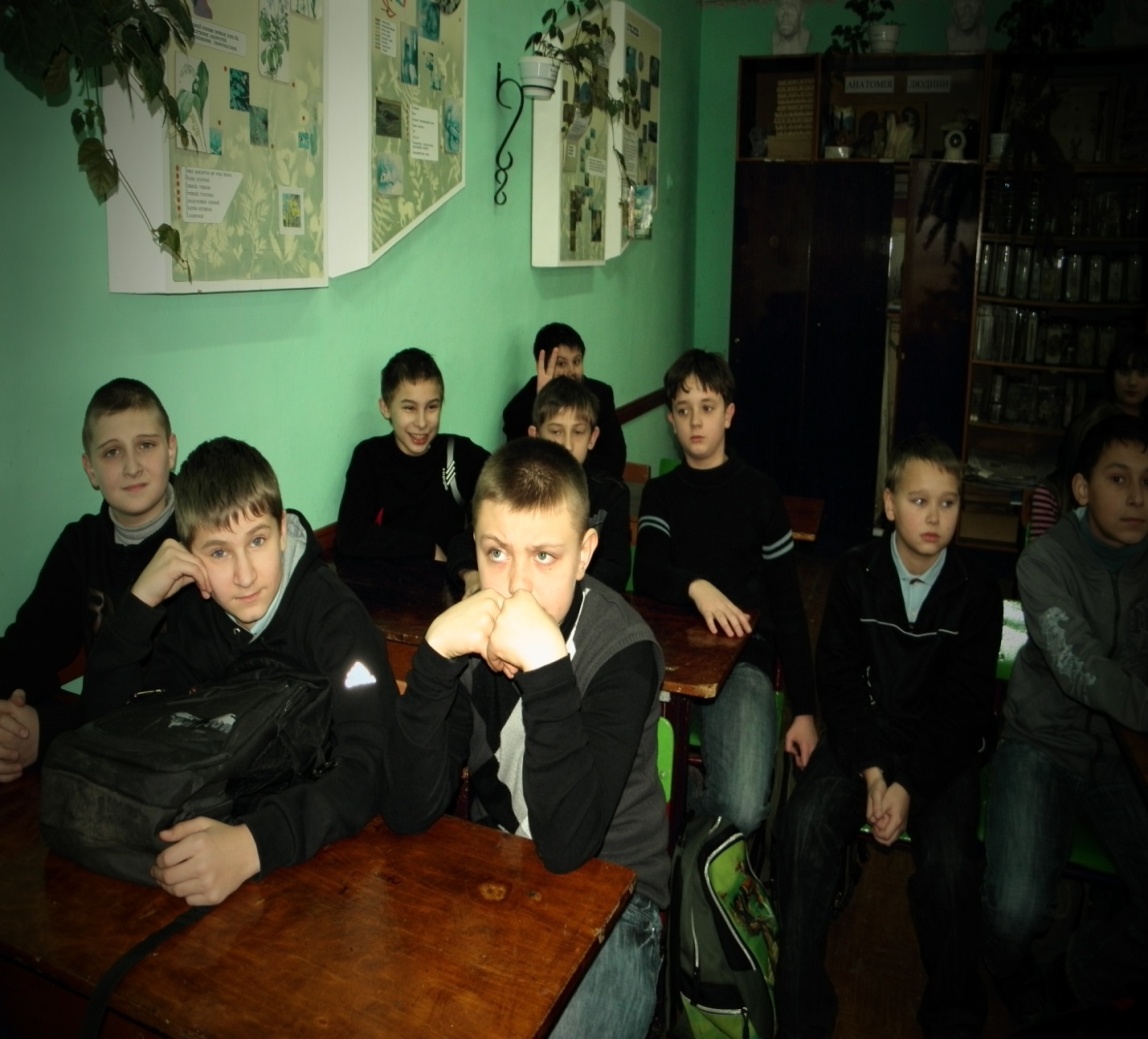 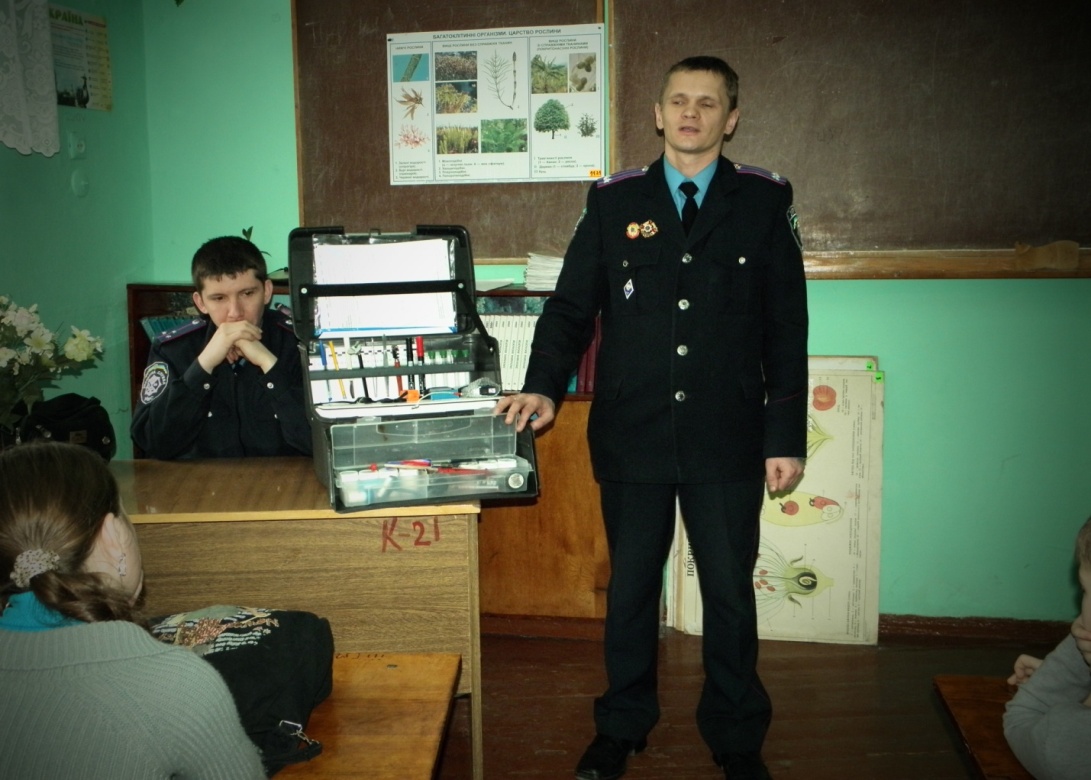 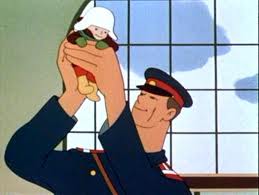 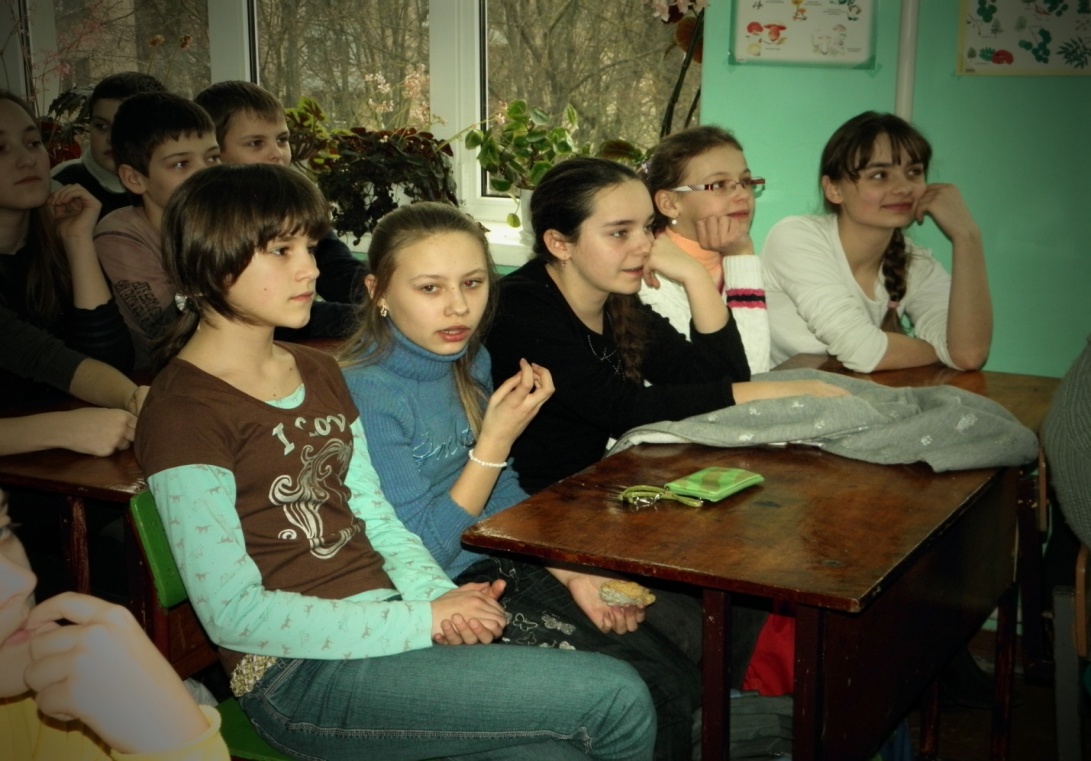 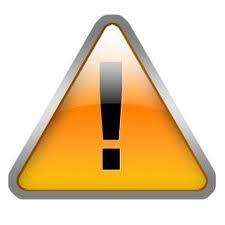